Unified DMA Controller (UDMA) OverviewK3 Processors18th March 2019V1.1
1
Agenda
UDMA (NAVSS) Overview
Features (Comparison with EDMA)
Introduction to terminology: Channels, UTC, DRU, RA, IA, IR, Events, Proxy
TR and TRPD Formats
UDMA Software Architecture
API Sequence
UDMA Memcpy Example
Code Walk Through
UDMA LLD API Overview
Back-up
UDMA Hardware (In Details: Covered by Driver)
2
UDMA Features vs EDMA
3
UDMA Features vs EDMA Contd…
4
NAVSS Architecture (UDMA Focused) and Terminology
NAVSS (Navigator Subsystem)
Container which groups together components which are involved in providing DMA services in a SoC
UDMA-C (Controller)
Triggers request and receives response from UTC (Channel controller), DRU, PDMA
UTC (Unified Transfer Controller)
Received Transfer Request from UDMA and performs actual transfers (Transfer Controller)
DRU (Data Routing Unit)
Special UTC for high performance data movement esp meant for C7x algorithms
PDMA (Peripheral DMA)
Located close to peripherals
PSILSS (Packet Streaming Interface)
Switch fabric: Pairing source/destination, routing PSI-L packets
Key Features:
Split DMA: Needs a paired TX and RX channel and transfer request contains independent params for TX and RX
Multiple Instances in an SOC: Main NAVSS and MCU NAVSS (* varies from SOC to SOC)
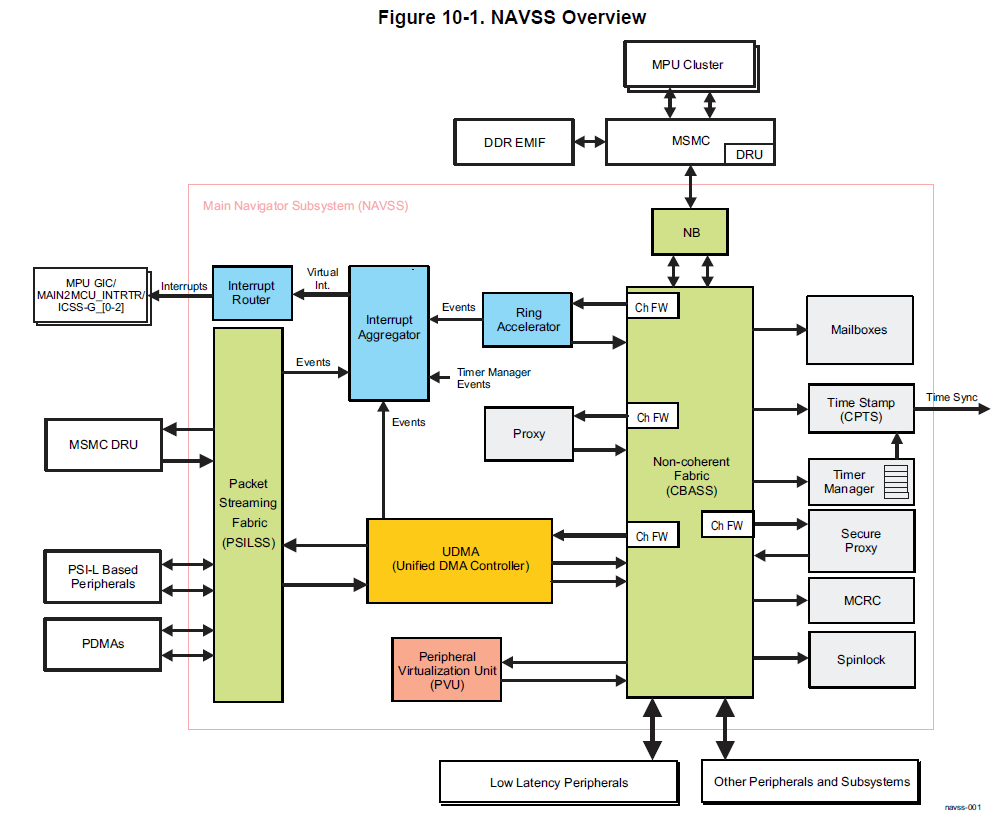 Ethernet, SA2UL, CSI
UART, SPI, ADC, MCAN, McASP
5
NAVSS Architecture (UDMA Focused) and Terminology Contd…
RA (Ring Accelerator)
Mechanism to submit request to UDMA and get response back from UDMA
Manages queue and state for producer and consumer to exchange data (Note: not limited to UDMA alone)
Proxy
Mechanism to access RA in an atomic way: Ex: 32-bit CPU like R5 can’t perform a 64-bit single atomic write to RA
Events
16-bit unique global entity which can be generated by specific sources
Can be used to trigger interrupt to CPU via IA/IR or to trigger other transfers
Sources include: RA, DMA channel, Ring monitors, various error events
IA (Interrupt Aggregator)
With so many events possible in a system (up to 64K), it is not possible to route all events to the CPU interrupt (which are usually limited and in ~100 range)
Mechanism to aggregate events: Up to 64 event aggregation per VINT (Virtual interrupt: not yet an interrupt to the CPU, see IR)
Supports polling mode as well without generating interrupts
IR (Interrupt Router)
M:N mux (cross bar) to generate interrupt to various CPU in the system
where M is larger compared to N with sources from VINT, other NAVSS modules like Timer Manager
N interrupts to the CPU (N usually in the range of 128 to MPU/GIC, 32 to each of R5FSS; specific value varies from SOC to SOC)
There are multiple IR in the system which are identical in functionality – only source and destination differs. We will cover only NAVSS IR specifics in this training
6
UDMA Setup/Flow – At a High Level
Abstracted by UDMA LLD
Source/Sink
PSILSS
RA: FQ (Forward Queue)
UDMA - C
TRPD
Via Proxy 
(based on
 need)
DRU
TRPD Pointer 1
TRPD Header
UDMA TX Channel
TR1
TRPD Pointer 2
UTC (VHWA)
BlockCopy
TRPD Pointer 3
TR2
TRPD Pointer 4
TR Responses
UDMA RX Channel
PDMA
TRPD Pointer 5
PSIL Peripherals
RA: CQ (Completion Queue)
Abstracted by UDMA LLD
TRPD Pointer 1
Event
TRPD Pointer 2
IA
TRPD Pointer 3
TRPD Pointer 4
IR
Interrupt/
Callback
TRPD Pointer 5
7
Transfer Request (TR) Record
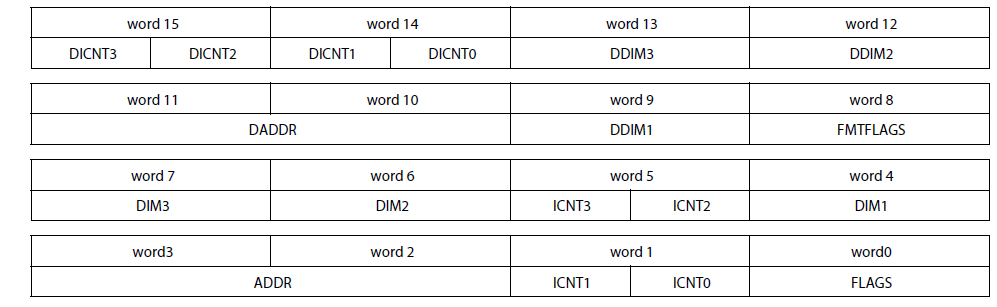 Size of TR is variable from 16 bytes to 64 bytes. 
Specified via TR Type in FLAGS field
8
Comparison of TR Record with EDMA PaRAM
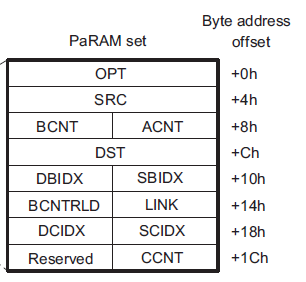 EDMA Params
9
TRPD (TR Packet Descriptor) Layout
TRPD
Packet Info important fields
Number of TR records
Reload enable
Loop to index “IDX” within TR records
 TR Record Size
Packet Return Queue (CQ RA)
TR Response
Status of TR –  no error, transfer error, aborted
CMDID from TR.FLAGS – helps associate TR response to TR
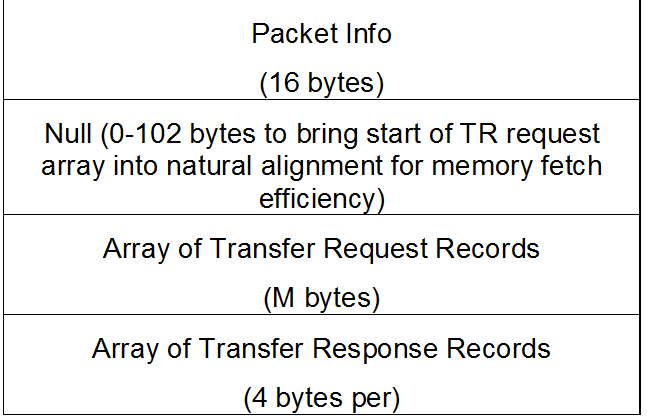 TRPD Header
TR1
TR2
TR Responses
10
UDMA and Peripherals
NOTE:
* Already supported/abstracted by TI RTOS drivers
** CSL-FL based examples or DMA utils provided for DMA demonstration
DSS, GPU, D55xx encode/decode, VPE, USB, MMCSD, FlexRay, MLB, UFS have embedded DMA, i.e no UDMA/NavSS interaction
11
UDMA Driver: Dependencies and Features
Features
Dependent SW Modules
12
UDMA SW Architecture
UDMA Driver
API
RM
Flow
Event
PDMA
DRU
Proxy
IA
IR
Ring
Channel
DMSC Running on M3
Non-Run Time Config (NRT)
Run Time Config (RT)
Secure Proxy
CSL-FL
SCICLIENT
Channelized Firewall
UDMA HW
Setup/Configuration (Firewalled based on DMSC board config)
13
13
UDMA LLD API Flow
RM init and static partition across cores
SW init; no HW initialization
UDMA Init
UdmaInitPrms_init(instId, &initPrms);
Udma_init(drvHandle, &initPrms);

UdmaChPrms_init(&chPrms, chType);
Udma_chOpen(drvHandle, chHandle, chType, &chPrms);

UdmaChTxPrms_init(&txPrms, chType);
Udma_chConfigTx(chHandle, &txPrms);

UdmaEventPrms_init(&eventPrms);
Udma_eventRegister(drvHandle, eventHandle, &eventPrms);

Udma_chEnable(chHandle);

Udma_ringQueueRaw(Udma_chGetFqRingHandle(chHandle), (uint64_t) trpdMem);
/* Wait for event */
Udma_ringDequeueRaw(Udma_chGetCqRingHandle(chHandle), &pDesc);

Udma_chDisable(chHandle, UDMA_DEFAULT_CH_DISABLE_TIMEOUT);        
Udma_eventUnRegister(eventHandle);
Udma_chClose(chHandle);

Udma_deinit(drvHandle);
Resource Allocation: Channel, FQ ring, CQ ring
Ring configuration
Channel Open
Channel parameters: Priority, burst size, channel type
Channel Config
Event Registration
Interrupt registration
Share IA, Polling, Interrupt priority
PSIL Pairing (Split DMA)
Channel Enable (Doesn’t start transfer)
Channel Enable/Pairing
Ring  Queue
Wait for Completion (Event CB)
Push /Queue TRPD to FQ ring (This starts transfer)
Ring Dequeue
Channel Disable/Teardown
Pop /DeQueue TRPD from CQ ring (This completes transfer)
Event Free
Channel Close
UDMA Deinit
14
14
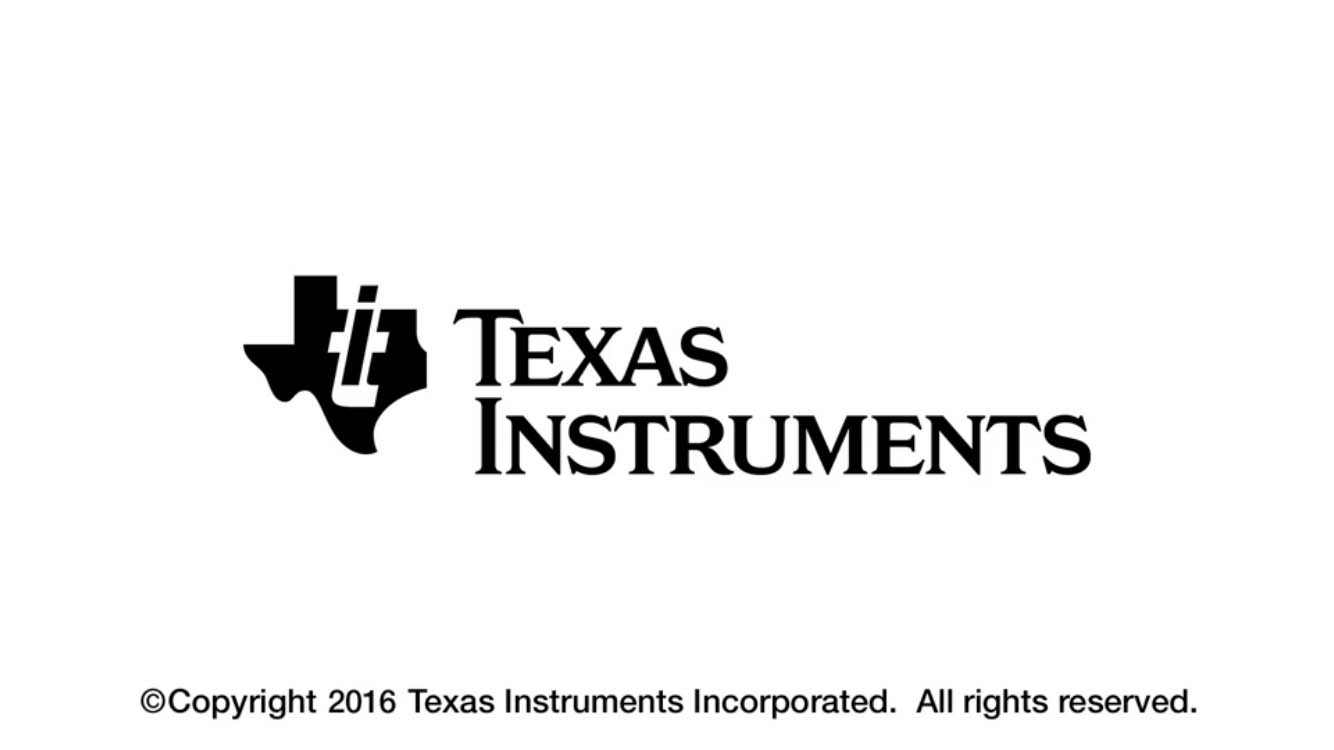 © Copyright 2019 Texas Instruments Incorporated.  All rights reserved.

This material is provided strictly “as-is,” for informational purposes only, and without any warranty.  
Use of this material is subject to TI’s Terms of Use, viewable at TI.com
Back-up (Advance users)
16
UDMA Setup
Describe the DMA transfer
Using Descriptors – HOST descriptors, TR descriptors
Submit the DMA transfer
Using Proxy, RING Accelerator
Execute the DMA transfer
Using UDMA-P, PDMA, PSI
Wait for DMA transfer completion
Using Events, Interrupt Aggregator, Interrupt Router
17
HOST Descriptor (Used in peripherals)
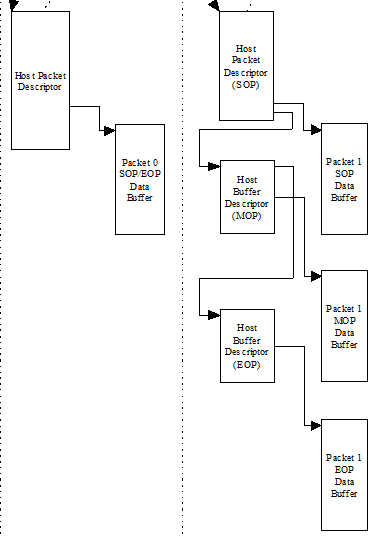 Useful to describe “packet” like data structures
Ex, networking packets
Useful to describe scatter gather data structures
18
HOST Descriptor
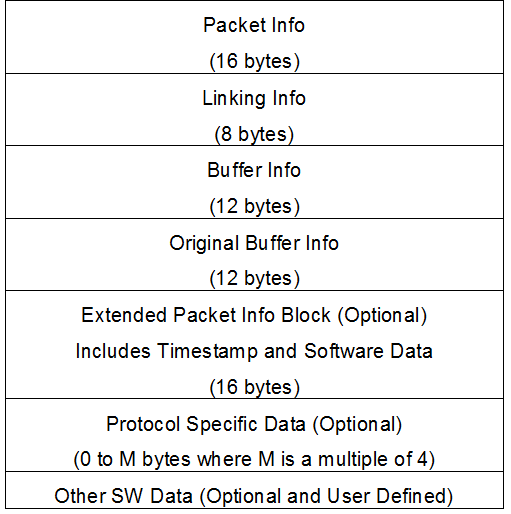 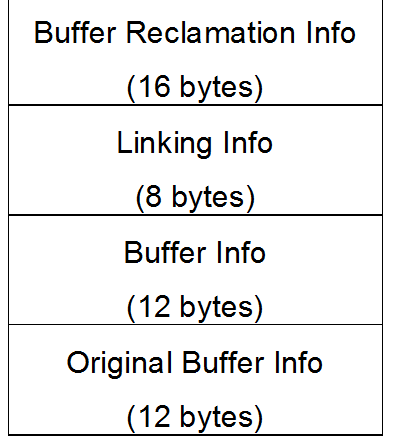 HOST Packet Descriptor
HOST Buffer Descriptor
19
To use UDMA
Describe the DMA transfer
Using Descriptors – HOST descriptors, TR descriptors
Submit the DMA transfer
Using Proxy, RING Accelerator
Execute the DMA transfer
Using UDMA-P, PDMA, PSI
Wait for DMA transfer completion
Using Events, Interrupt Aggregator, Interrupt Router
20
RING Accelerator
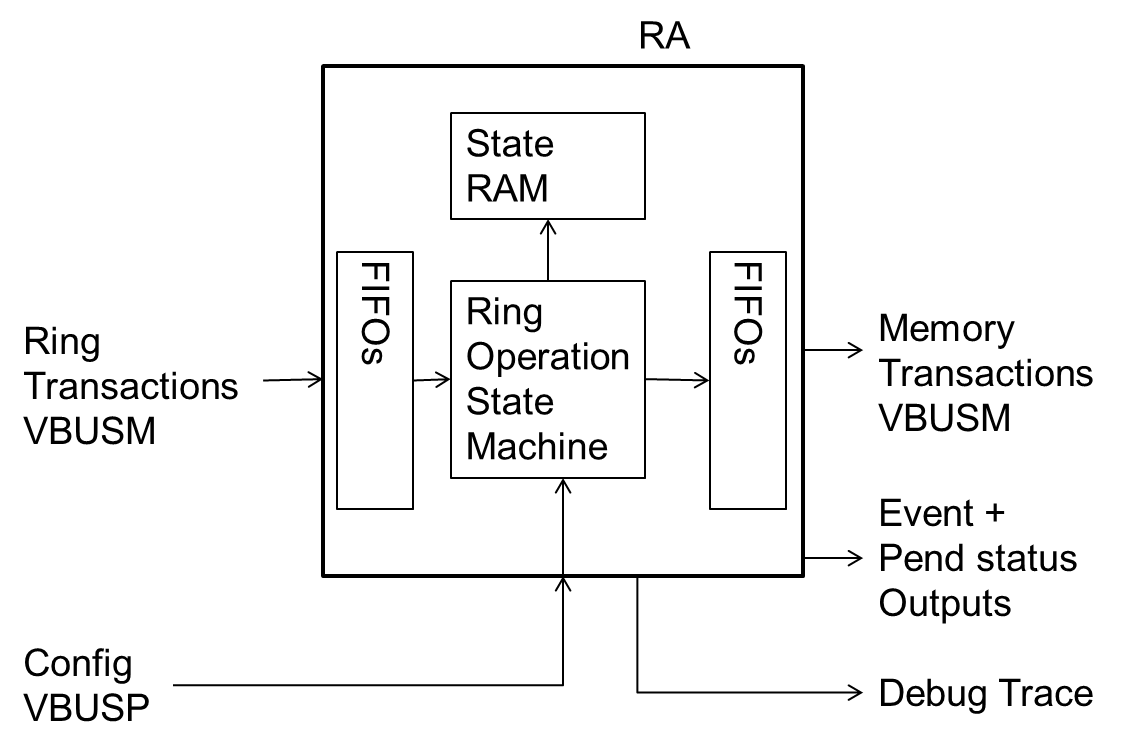 The Ring Accelerator implements a HW Queue 
Used to submit descriptors to UDMA-P
Used to exchange arbitrary messages between SW entities (i.e IPC)
N independent RINGs are provided
Ex, 1024 RINGs in J721E (Varies across SOC)
Each queue is implemented as a circular buffer in memory which is external to the RA
Any size ring from 1 entry to 1M-1 entries is supported
Each element on the ring can be up to 256 bytes
Contents of a ring element are as follows:
The message data (can be an actual data value set or a reference to a set of data)
Optional credentials (priv, privid,secure,virtid)
Optional message length
NOTE: Bottom “N” (equal to channel count) RING instance to UDMA-P channel association is fixed
21
Pass By Reference RING mode
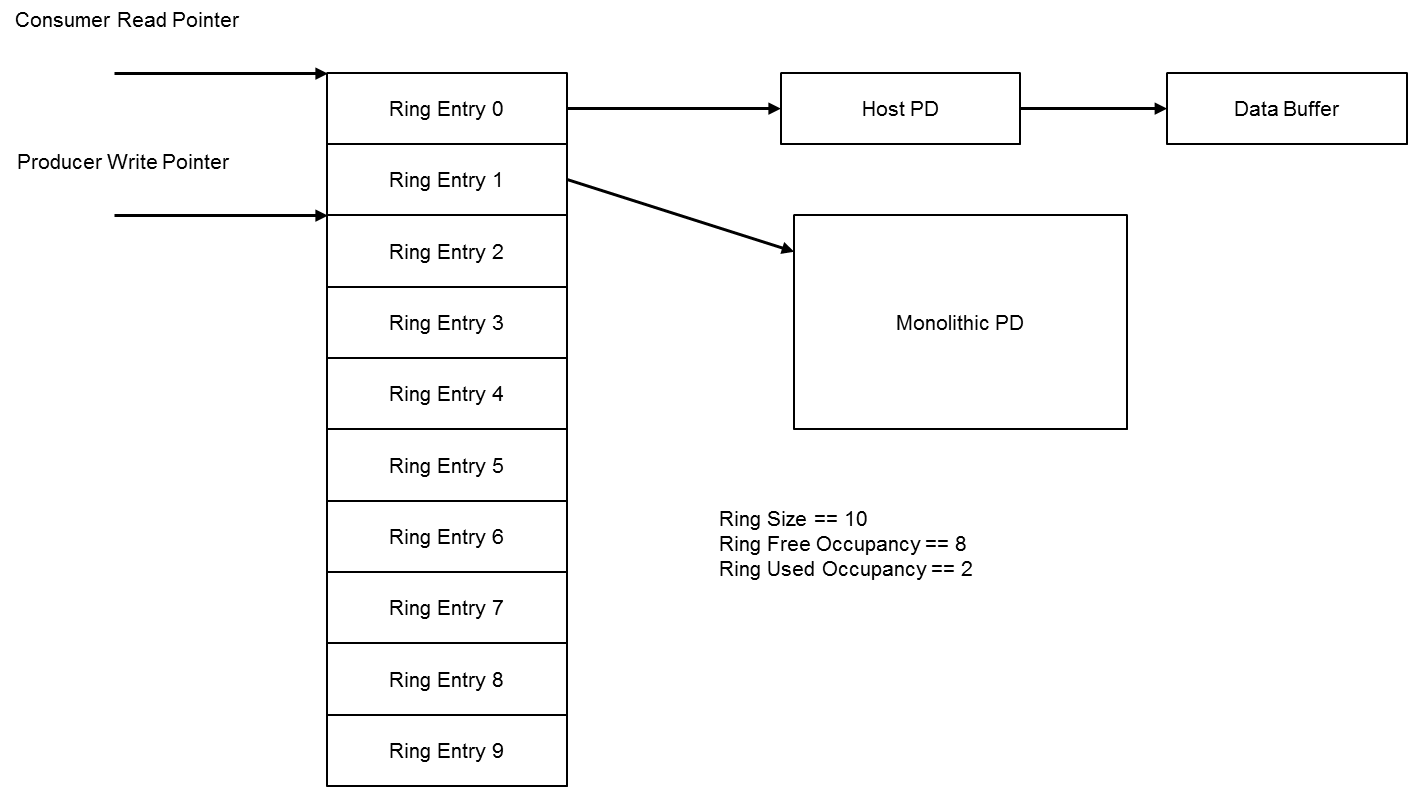 22
Pass By Value RING mode
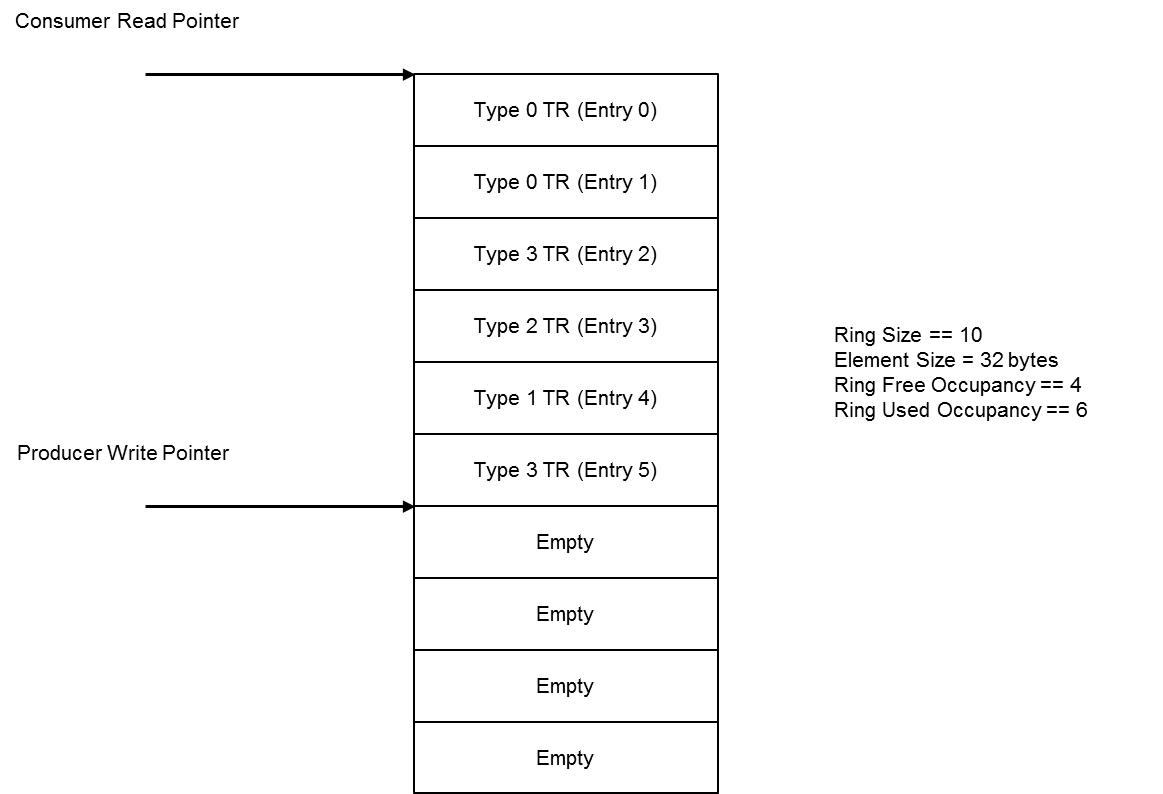 23
PROXY
The Proxy receives small CPU transactions to write or read parts of messages (as CPU transactions cannot handle a single 64 byte message), while accessing the RA in atomic message bursts to simplify queuing
For writes the Proxy stores the partial message as it is built in the Buffer RAM
When the message is completed (by writing the final message byte) the Proxy sends the full burst to the RA
For reads the Proxy reads the full message from the RA (upon CPU initial read) into the Buffer RAM
Then each CPU read will read from the buffer RAM message until completed (by reading the final message byte)
The Proxy IP is built to support N threads of execution and M size messages
Each thread maps to a CPU thread that can independently access a message
Each thread can store up to a single max sized message, M bytes, in the Buffer RAM
Each thread has a 64KB (MMU aligned) memory range to access its window, with the offset determining which queue to access
The Proxy IP will detect errors when thread access changes rings/queues while in the middle of a message
Once the proxy is in error, it will no longer send or receive messages until the error status is cleared
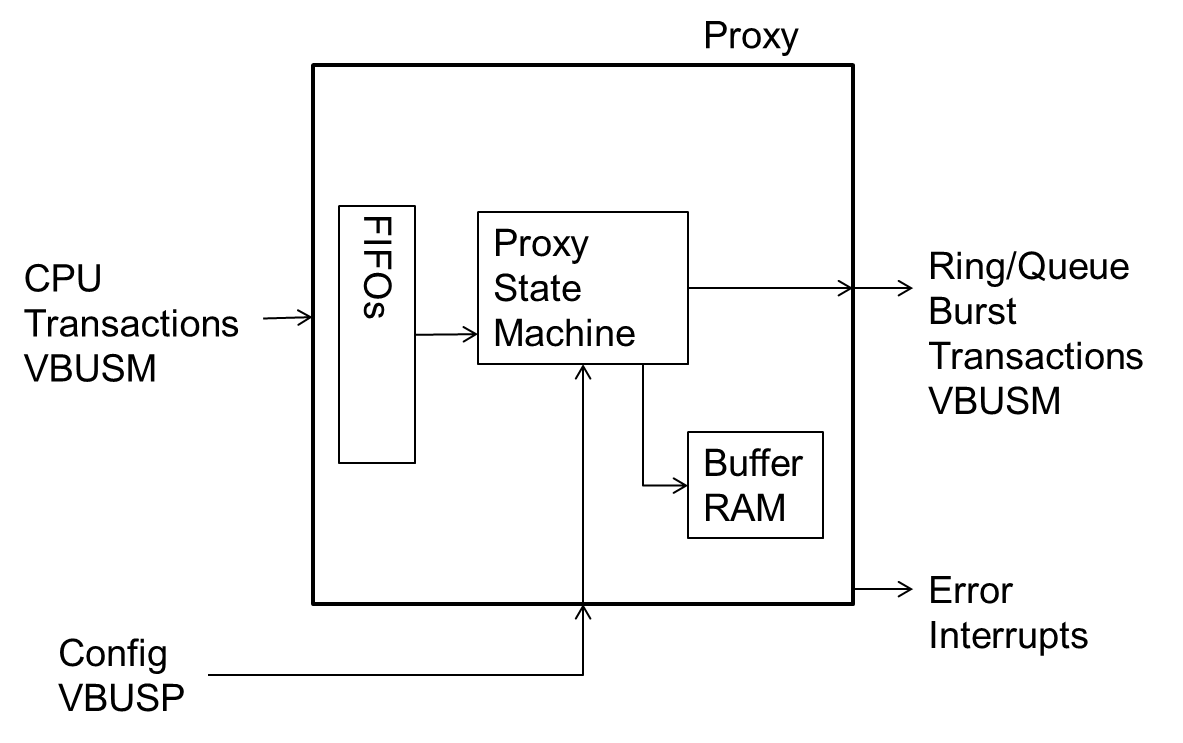 Used to indirectly access a RING.
Allow use-case of multiple producer – single consumer
Typically one proxy used per CPU or per VM
Ex, 64 proxies in J721E
24
To use UDMA
Describe the DMA transfer
Using Descriptors – HOST descriptors, TR descriptors
Submit the DMA transfer
Using Proxy, RING Accelerator
Execute the DMA transfer
Using UDMA-P, PDMA, PSI
Wait for DMA transfer completion
Using Events, Interrupt Aggregator, Interrupt Router
25
PSI
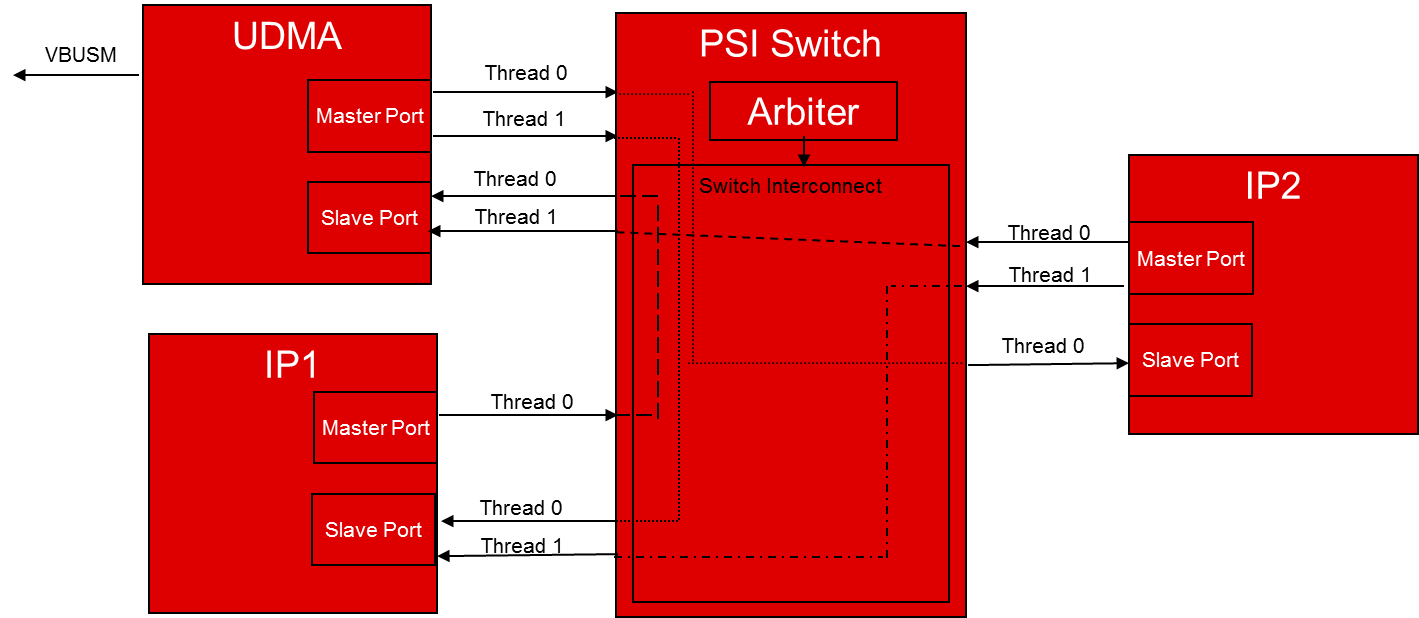 PSI is a push-based interface for routing packets of data between peripherals
Packets of data can be any generic packet of work
Features
Multi-threaded
Point-to-Point
Non-blocking
Highly Efficient
Single cycle arbitration
Data transfers every cycle
Easy to pipeline with no throughput penalty
26
UDMA – PSI – PDMA System in K3
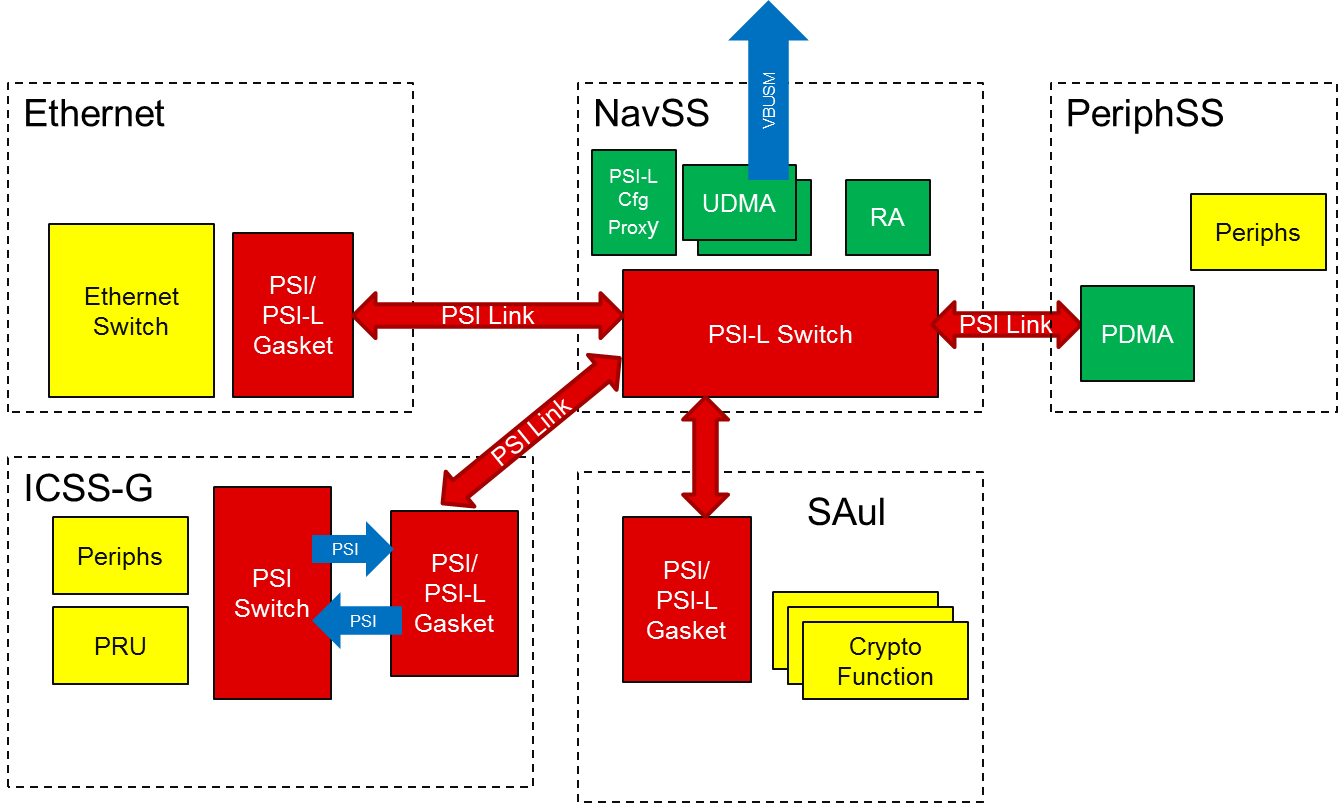 27
To use UDMA
Describe the DMA transfer
Using Descriptors – HOST descriptors, TR descriptors
Submit the DMA transfer
Using Proxy, RING Accelerator
Execute the DMA transfer
Using UDMA-P, PDMA, PSI
Wait for DMA transfer completion
Using Events, Interrupt Aggregator, Interrupt Router
28
Events and Interrupts
Events provide information to indicate that a condition has asserted or de-asserted
Ex, TR complete event or TR ICNT1 complete event or RING not empty event or peripheral FIFO threshold reached
Events can be of two types
Local events
Each event is signaled on a dedicated pin in the PDMA or UTC
Local events are typically used between peripherals and PDMA or UTC
Global events
Signaled as message on Event Transport Lanes (ETL)
Events in are not the same as interrupts !!! 
Interrupt Aggregator (IA) used to convert event to interrupt for SW notification
29
Global Events
Global Event represented as 16b index, i.e there can be 64K distinct events 
The index value is generated using a direct lookup table which is controlled by SW.   
When an IP block needs to generate a global event it provides the ability to set the index value
Once set, the index becomes the destination address to which the event is to be sent
All event sinks in the system are mapped into a unified event map which contains up to 64K different destination slots.
Example, 
DMA channel chaining can be implemented using events
In TR.FLAGS.EVENT_SIZE set the condition for generating an event, TR complete, ICNT0/1/2 complete
In UDMAP.TXCHAN[a].TOES = CHAINED_CHANNEL_B_EVENT_ID
Specifies the event to generate (or indirectly channel to trigger) when event is generated
30
Interrupt Aggregator (IA) - Global Event to Interrupt Mapping
For each received event, the IA performs a lookup into an interrupt mapping table which specifies:
Interrupt Status Register Number (regnum)
Interrupt Status Bit Number (bitnum)
For each up event which is received, the IA will set bit ‘bitnum’ in ISR ‘regnum’
For each down event which is received, the IA will clear bit ‘bitnum’ in ISR ‘regnum’
Provides an active high level sensitive virtual interrupt line for each ISR which is asserted anytime any enabled bit is set in the ISR
31
Interrupt Router (IR)
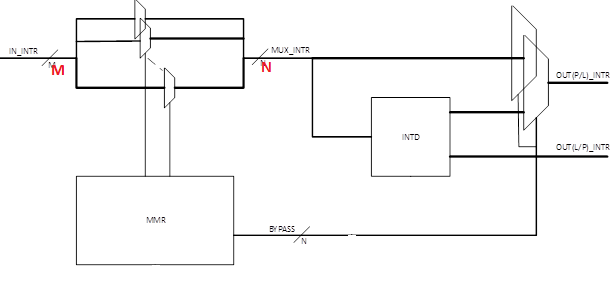 Interrupt Router is a M to N mux
Virtual Interrupt from IA + interrupts for other sources within NavSS example MailBox, feed as input to Interrupt router
N interrupts from IR appear at NavSS boundary and feed GIC (A72) or CLEC (C7x) or VIM (R5F)
32
32
Putting it all together …
33
System and SW View (DMA and Interrupt)
CPU or SW
To SoC Top Level
1
10
TR or Host Desc  Q / DQ
McSPI
UART
McASP
Proxy
4
INTR_ROUTER
1
1
MSG MODE
RING MODE
7
2
9
5
ICSS-G
RINGACC
ICSS-G
INTR_AGGR0
SA2UL
PDMA1
2
PDMA0
ICSS-G
6
TR or Host Desc
3
INTR_AGGR1
3
UDMA-P
4
INTR_AGGR2
5
8
8
7
TIMER_MGR0
PSI Switch (NavSS)
TIMER_MGR1
6
Data over
VBUS.P
To MCU NavSS PSI Switch
NavSS
Data over PSI
Events over ETL
DRU
Config Step
Data over
VBUS.M Or 
VBUS.C
Outside NavSS
TR over PSI
Interrupts
Control Flow
To DDR / MSMC
34
[Speaker Notes: Add notes for the sequence numbers showed in the diagram]